THE EXPERIENCE CONTROLS EXPERIENCE
We made our reputation creating the best experiential learning material for control systems labs. We are leveraging that legacy to improve the aspect of controls education most in need: the textbook.
When combined with our hardware, Experience Controls and the support material offered is the best learning experience available for controls students.
WHY QUANSER?
[Speaker Notes: Over the last 30 years, Quanser has built its reputation on providing wold-class platforms for controls teaching and research, the best experiential learning material for control systems labs.
Quanser is now leveraging that legacy to improve the aspect of controls education most in need: the textbook.
Quanser’s Experience Controls is an interactive textbook app designed to help you introduce students to control systems fundamentals in a truly engaging way.]
PHILOSOPHICAL FOUNDATION OF EXPERIENCE CONTROLS
ONE
TWO
Long scrolling content organized in a modern and accessible way
Examples that pull from the real world, across many disciplines
THREE
FOUR
Critical takeaways are summarized and highlighted
Language is accessible and explains concepts clearly
SIX
FIVE
Content is connected through links to enable “rabbit hole” learning
Questions and prompts promote understanding and critical thinking
[Speaker Notes: The Experience Controls mobile textbook was designed to meet the needs of today’s students, using these 6 principles]
AT HOME
Self-study with reading, interactions, remote hardware, and practice problems
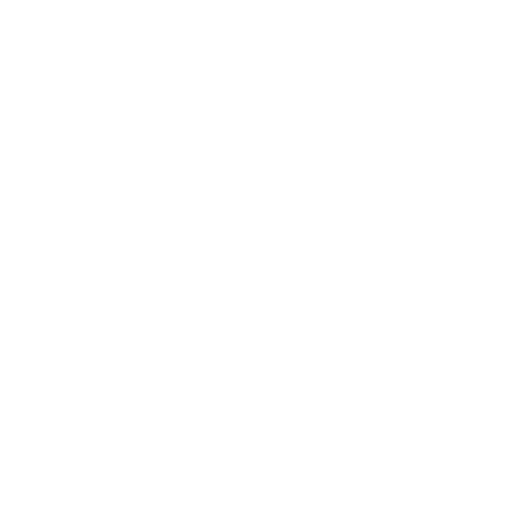 THE STUDENT  EXPERIENCE
ON THE GO
Refresh the day’s topics with mini-lecture podcasts
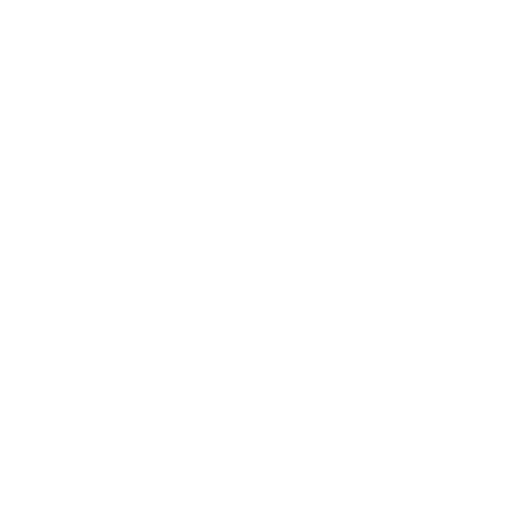 IN THE LECTURE
Check understanding and follow along with the instructor material in class
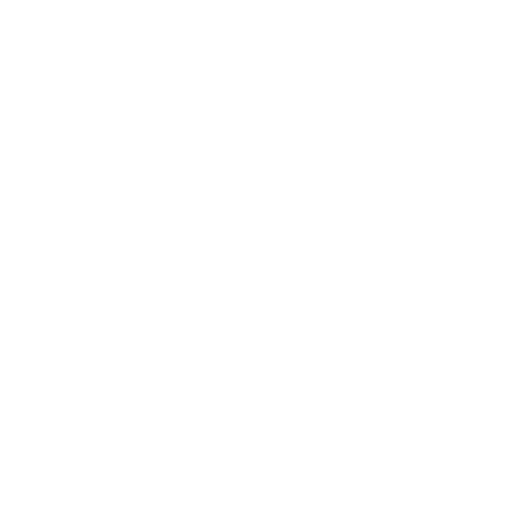 BEFORE THE LAB
Practice lab concepts using interactions and remote hardware
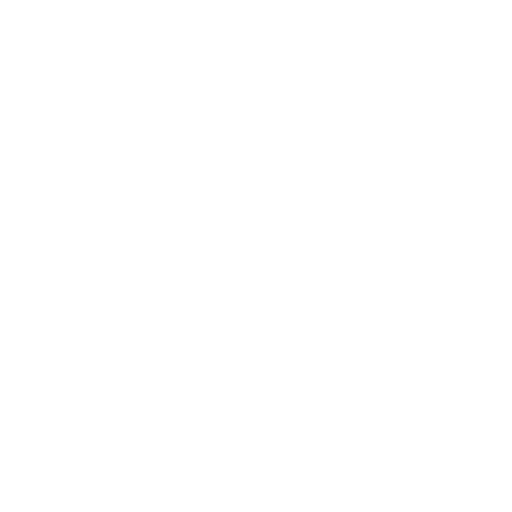 [Speaker Notes: All app content is available completely offline
Students can learn anytime, anywhere
Self-directed learning]
THE PROFESSOR EXPERIENCE
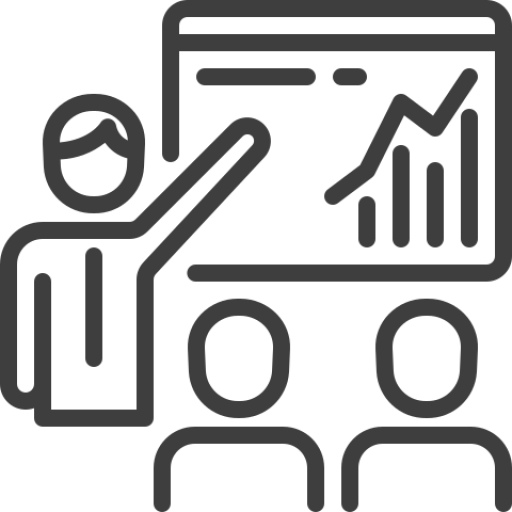 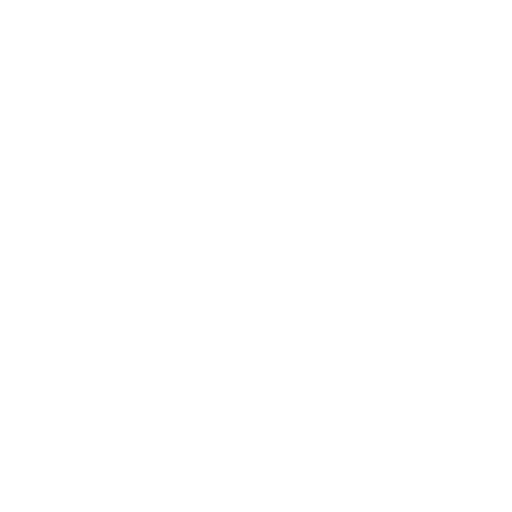 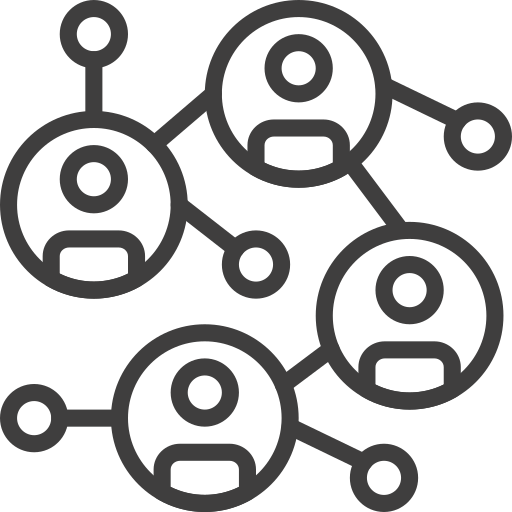 RESOURCES

Problem sets for homework, practice problems, and exams. Aligned to the textbook content with simple solutions.
LECTURES

Lecture slides aligned to the textbook content and Quanser lab curriculum. Open and unformatted for easy integration into existing or new courses.
SOCIAL

Custom newsletter and webinars to share ideas and experiences using the app, and teaching controls.
[Speaker Notes: Rich instructor resources included
Lecture slides aligned to the material and Quanser lab curriculum
Material can be integrated into new or existing courses
Homework, practice, and exam problem sets
Controls education-focused newsletter and webinar series
The app and resources facilitate blended learning and flipped classrooms]
HOW COMPLETE IS COMPLETE?
Topics
Resources
Introduction to Control
Hardware Integration
SISO/MIMO Systems
System Modelling
System Response
Stability Analysis
PID Control
Lead Lag
State Space
Control Schemes
Experience Controls mini-lecture podcasts
End-of-chapter review questions
Per-chapter slide decks
Problem bank and solutions
Worked sample problems for students
Education-focused newsletter and webinars
[Speaker Notes: List of everything that is included
50+ modules covering all conventional introduction to controls topic]
INSTRUCTOR RESOURCES
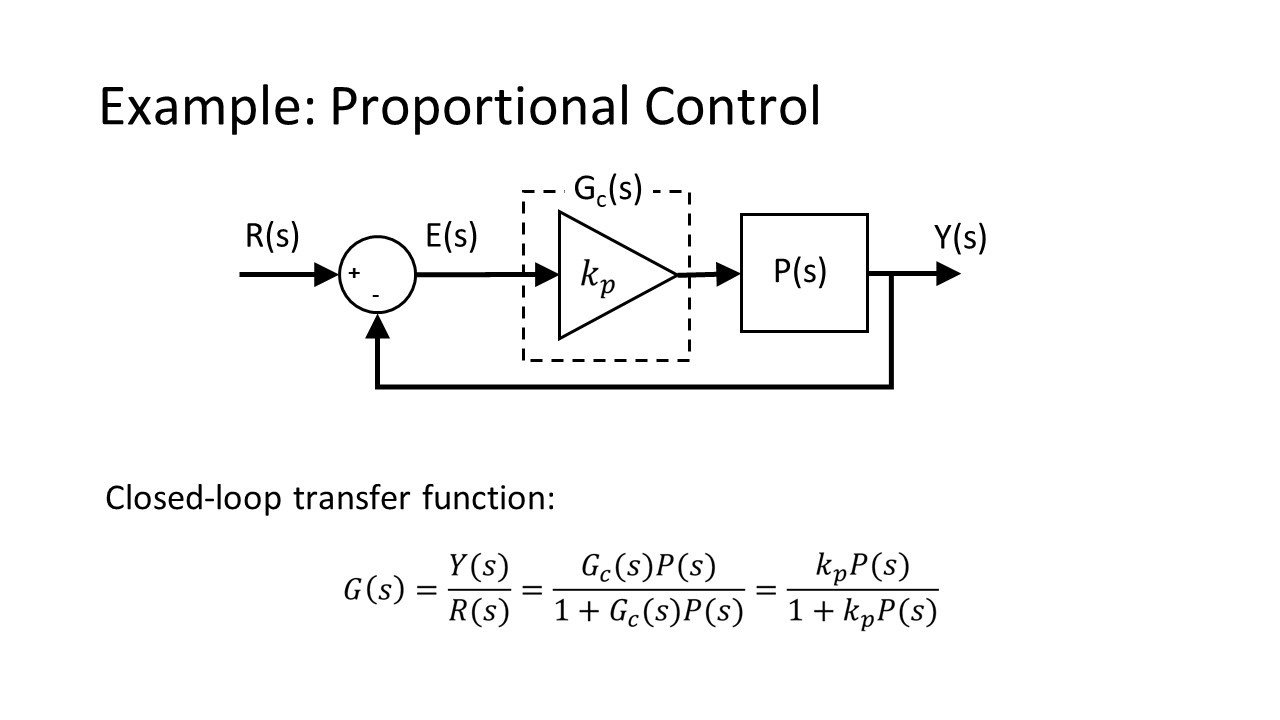 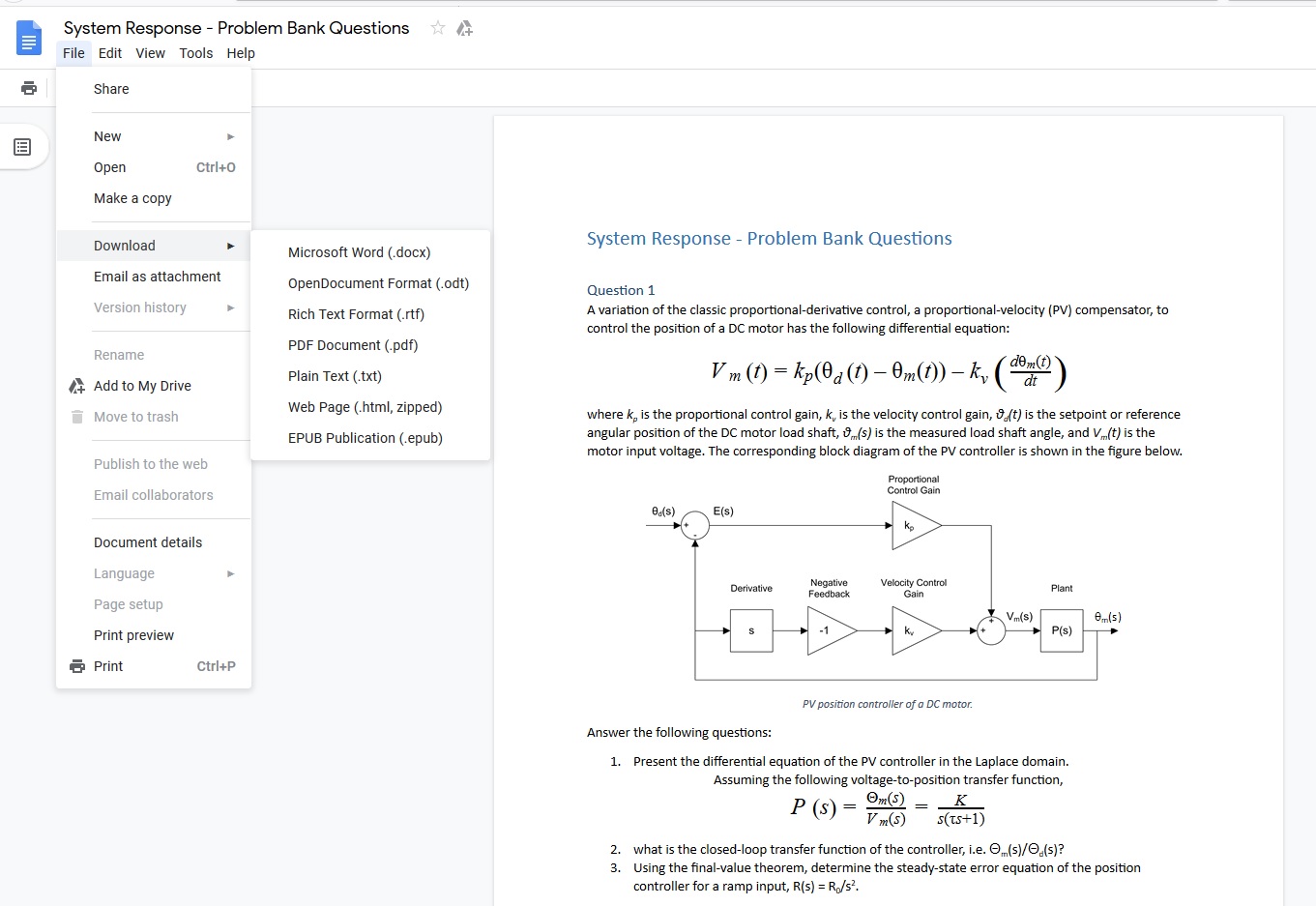 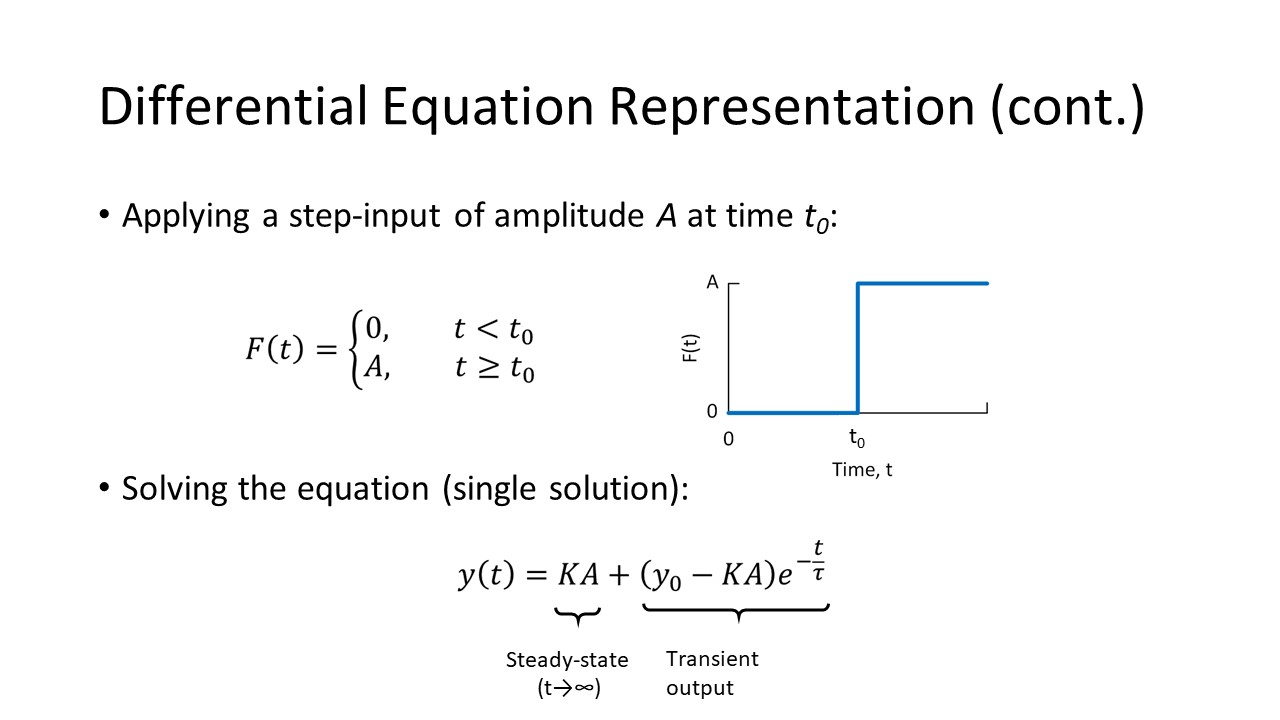 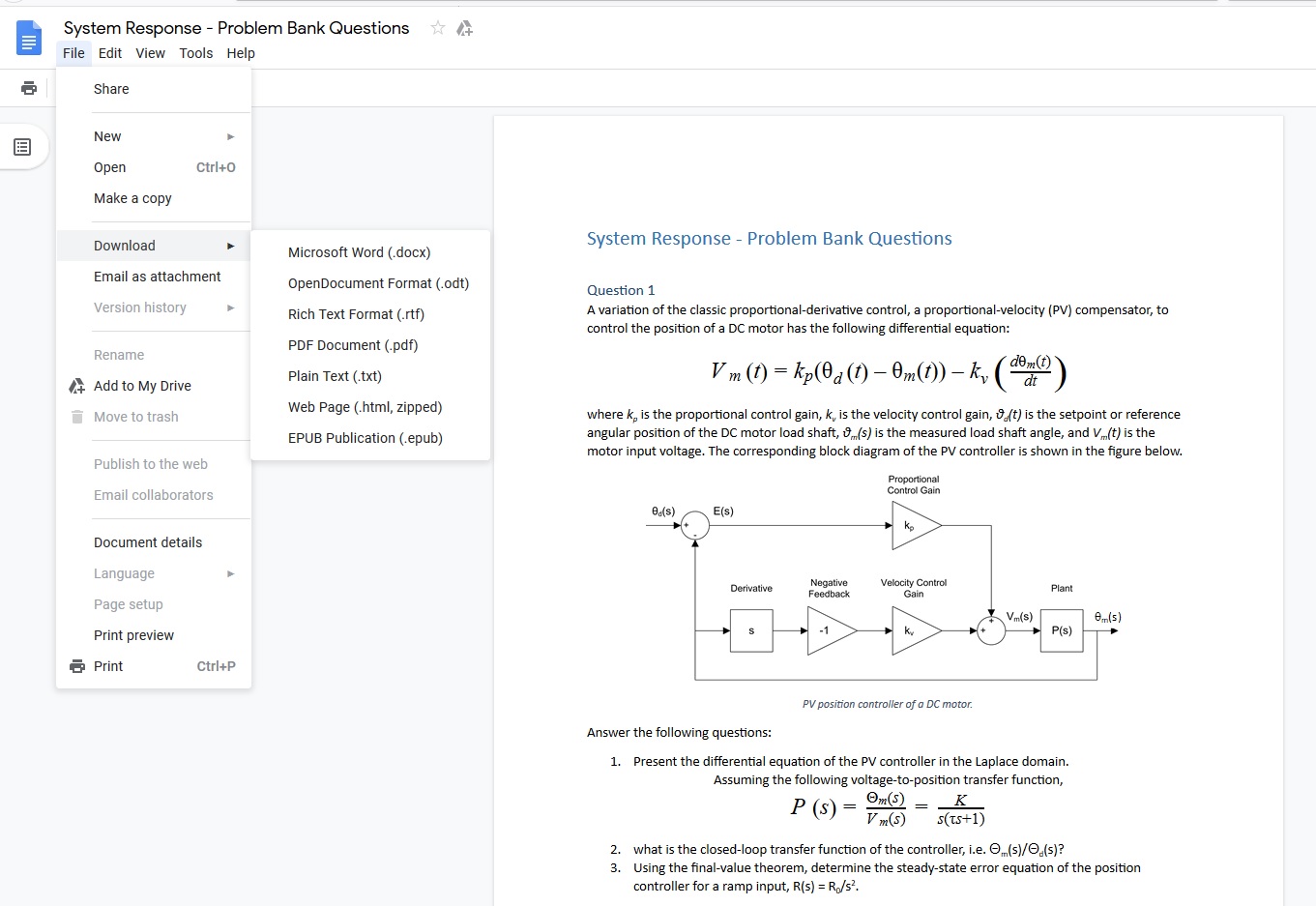 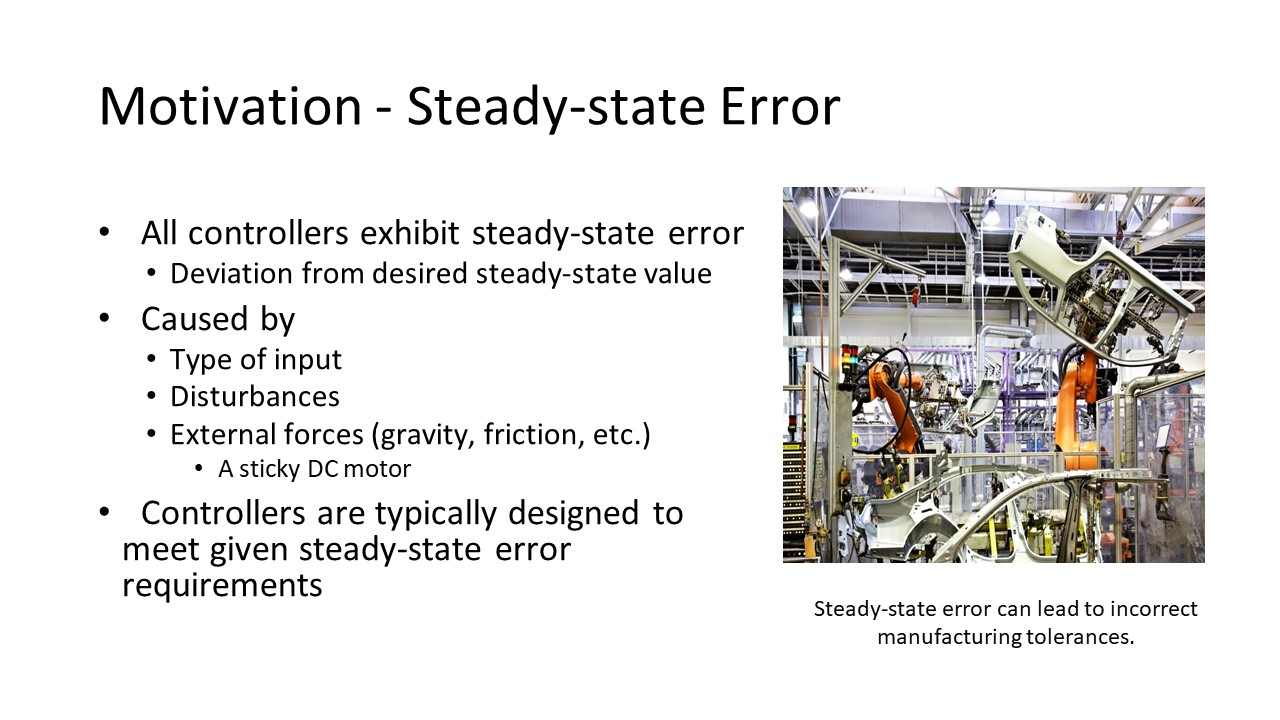 [Speaker Notes: Instructor Resources are available through the Google Drive exclusively to instructors and include:
Lecture slides
Problem bank questions with solutions

Google drive allows downloading the files in various formats

Sample available at: https://drive.google.com/open?id=1LdnA3Q8pNzv93Pt50esKBwrjFI-B7eEA]
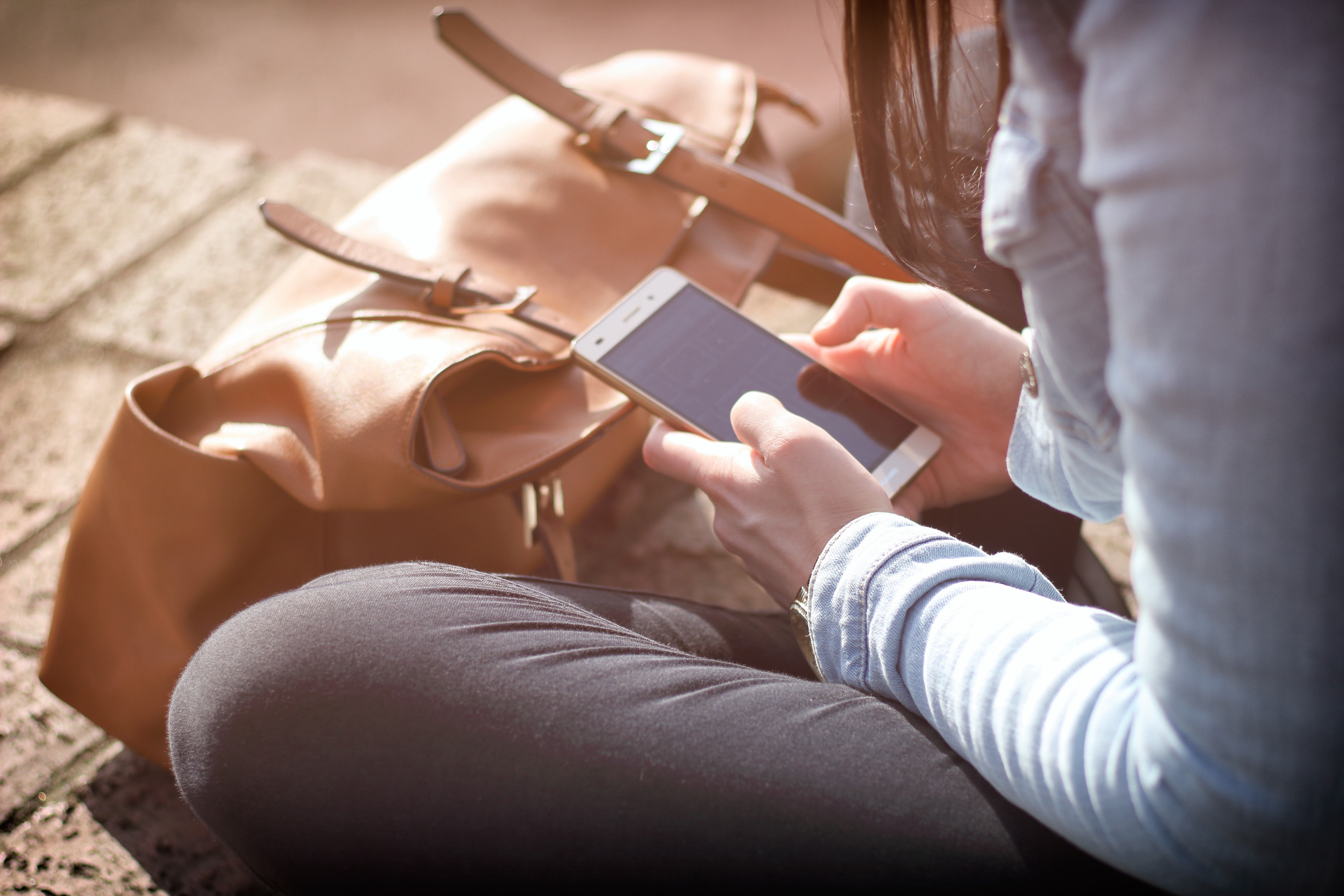 A PROGRESSIVE AND INNOVATIVE APPROACH TO CONTROLS EDUCATION
The perfect complement to a new or existing Quanser lab enabling professors to create a truly modern and experiential controls course.
[Speaker Notes: When combined with Quanser hardware, the Experience Controls textbook app is the best learning experience available for controls students.]
COMPREHENSIVE ∙ MODERN ∙ ENGAGING
Simply the best controls textbook available.
[Speaker Notes: And it’s free!]
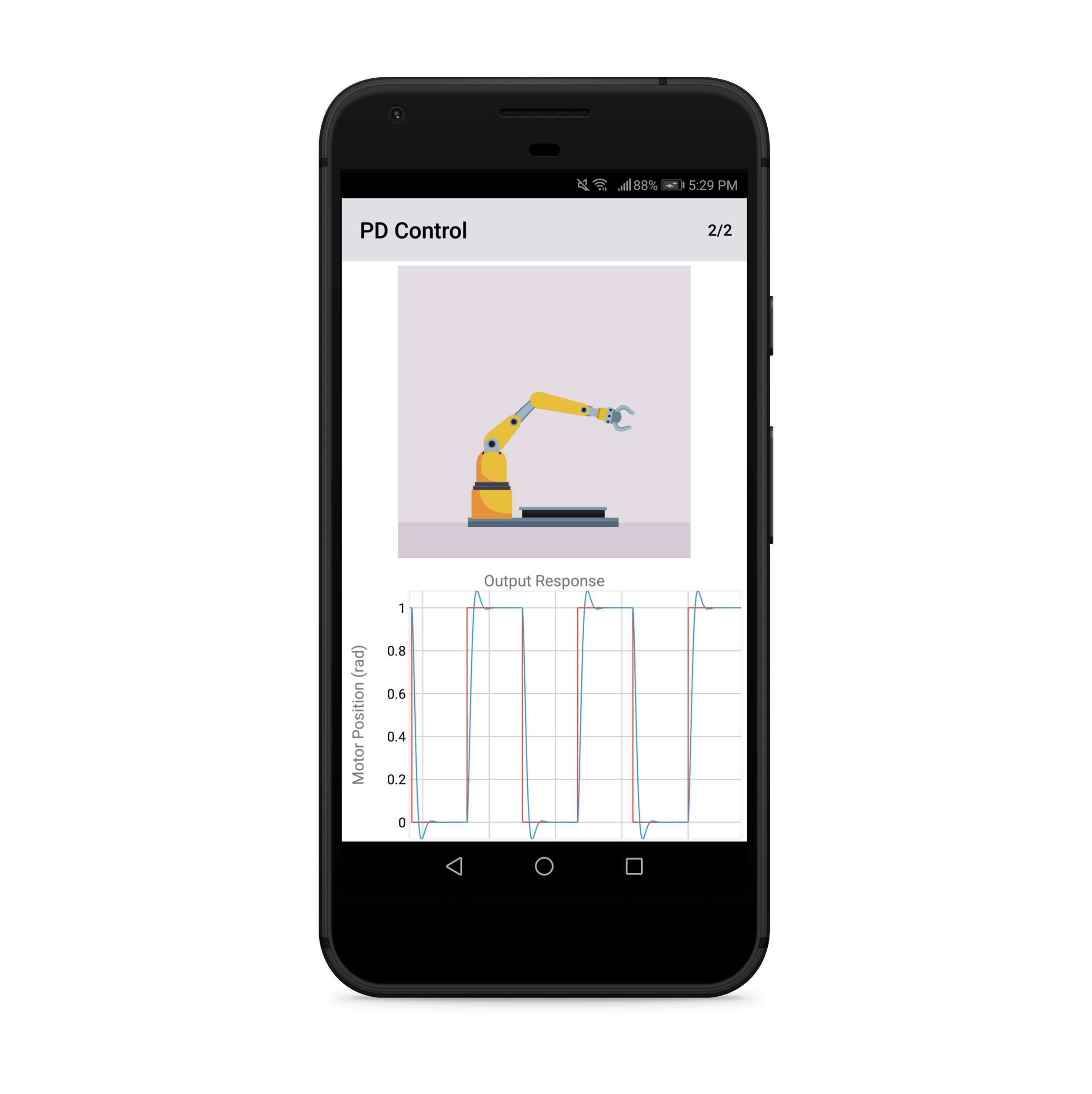 DEMO TIME
Download Experience Controls on iOS and Android
[Speaker Notes: Use the demo script]